MOJ ZAVIČAJ
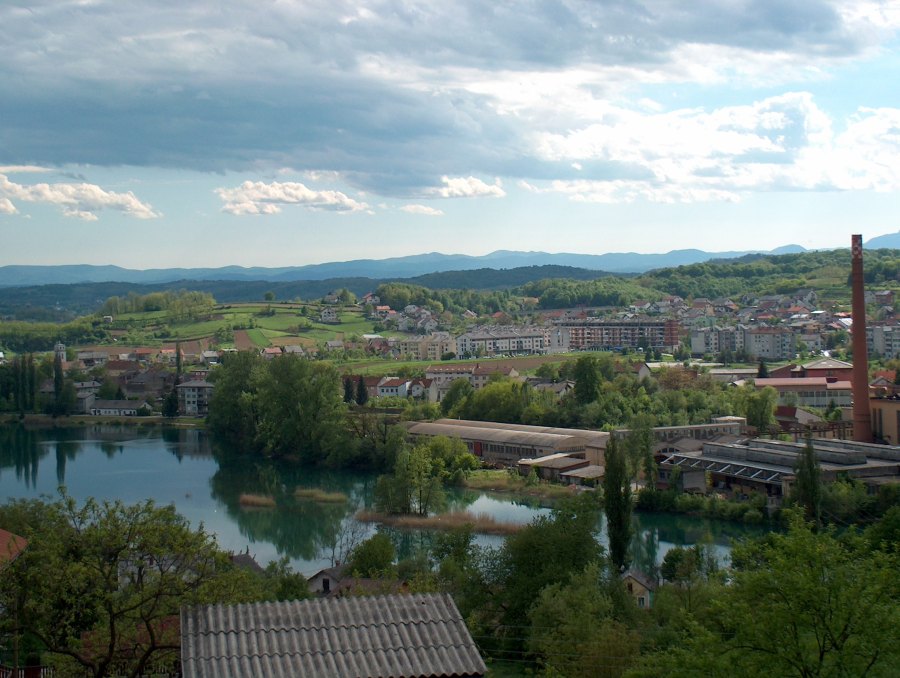 Moj zavičaj
Zavičaj je mjesto u kojem živiš i ideš u školu.
On obuhvaća susjedna mjesta i okolni prostor.
Naš zavičaj je brežuljkast
U njemu prevladava izdignuto brežuljkasto zemljište

Brežuljci su uzvisine do 
500 m
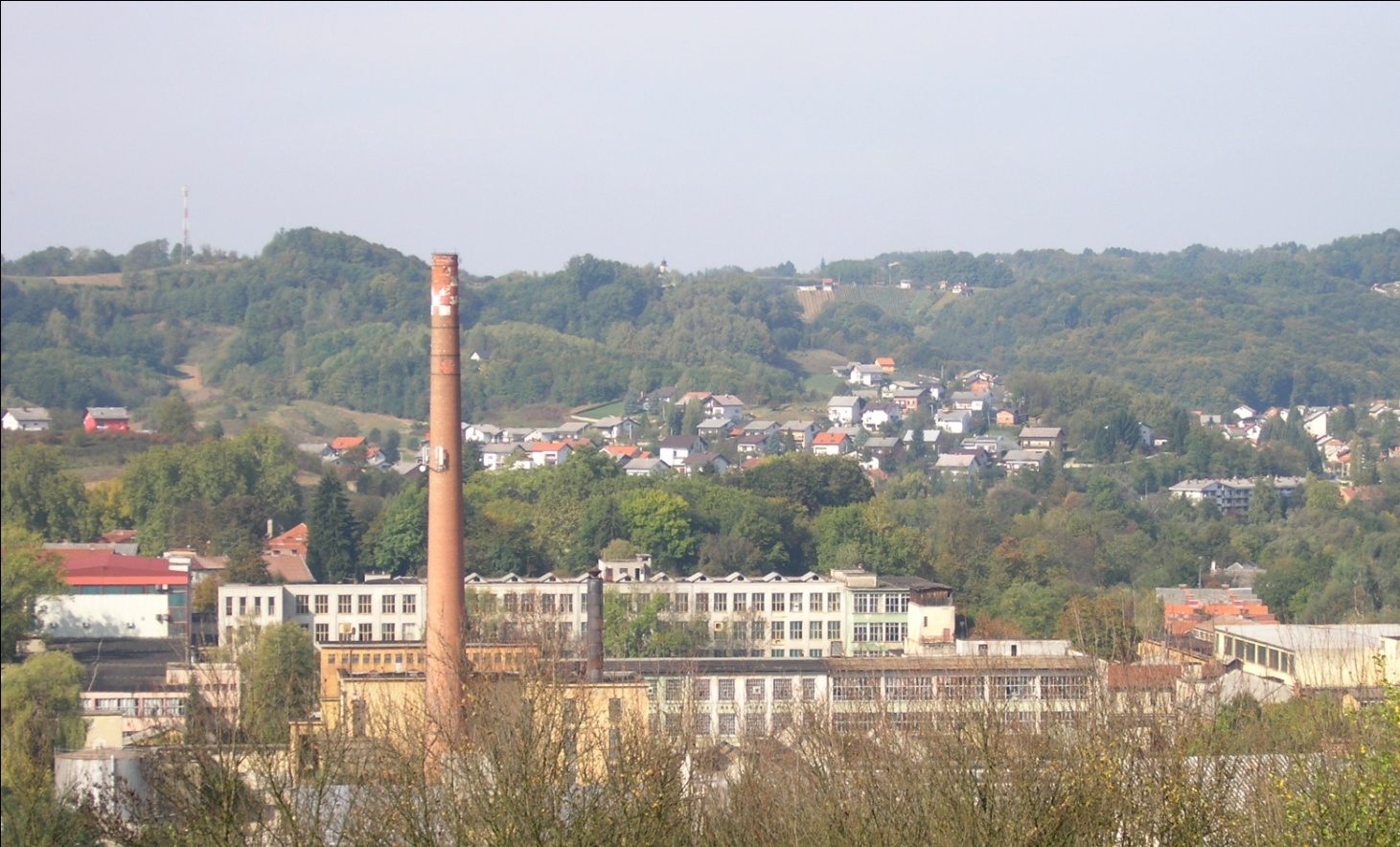 Petrakovo brdo
BREŽULJCI U ZAVIČAJU
  Vinica
  Goskova
  Petrakovo brdo
  Vidanka
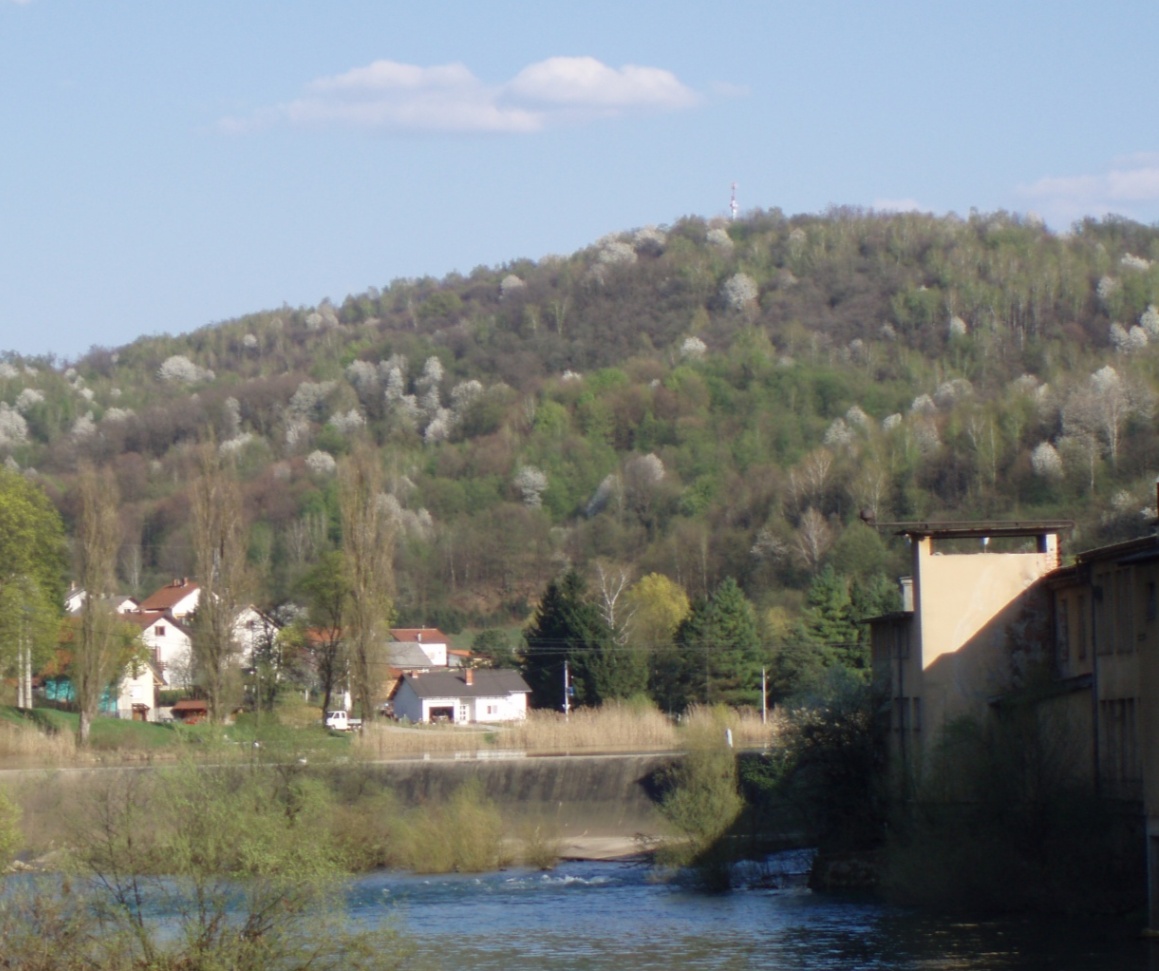 Vinica
-šume
livade
vinogradi
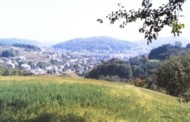 ZAVIČAJ
Smješten uz rijeku Mrežnicu
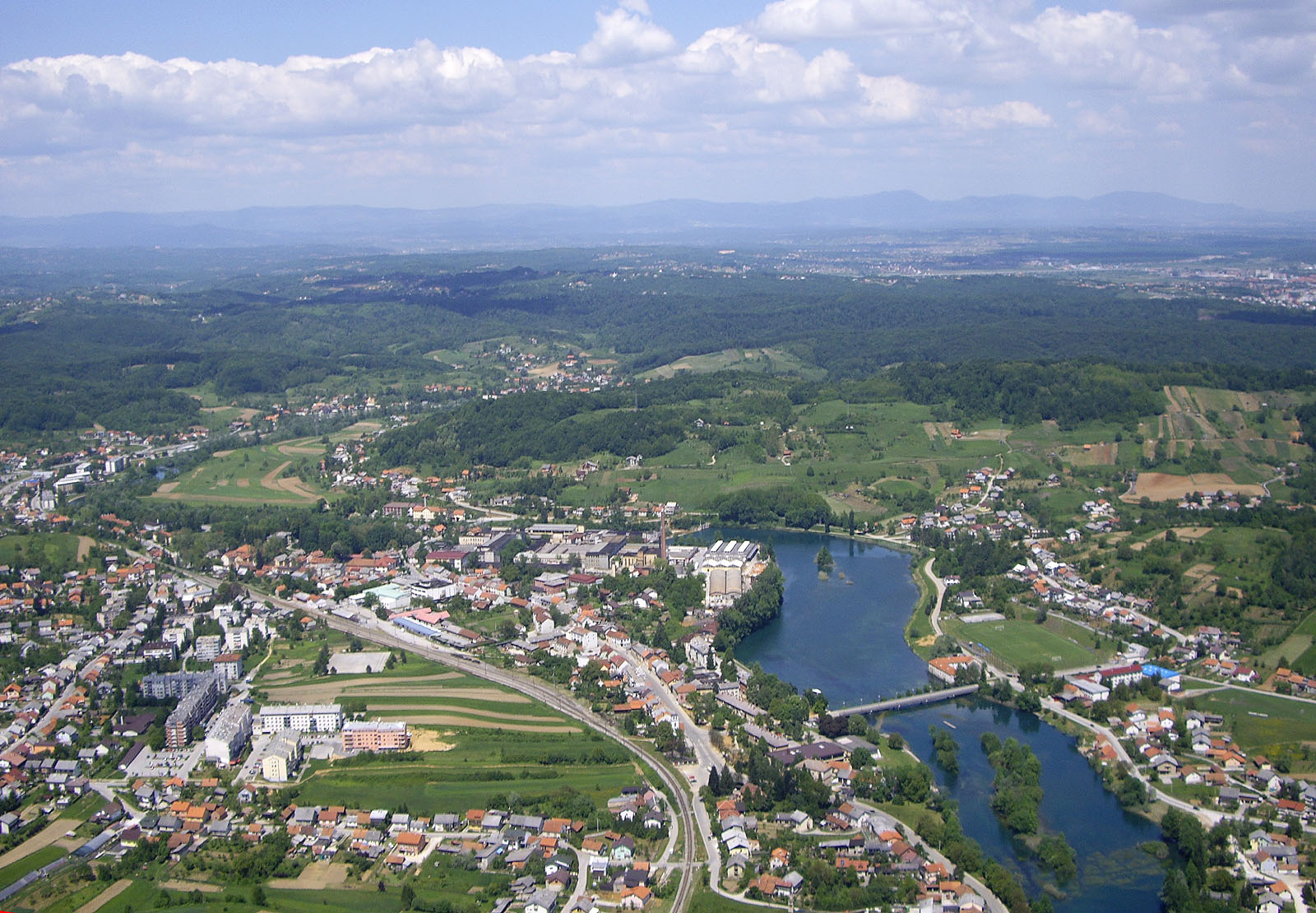 NASELJA U ZAVIČAJU
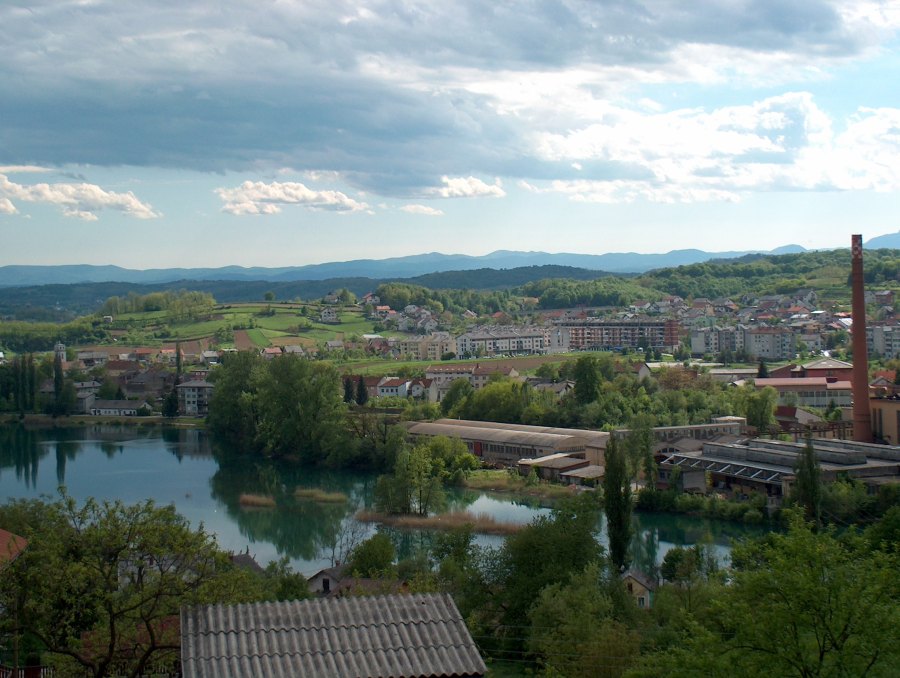 VEĆE NASELJE – grad
 Duga Resa
MANJA NASELJA – sela
Sveti Petar
Belavići
Mrežnički Venac
Zvećaj
Gršćaki
Belajska Vinica
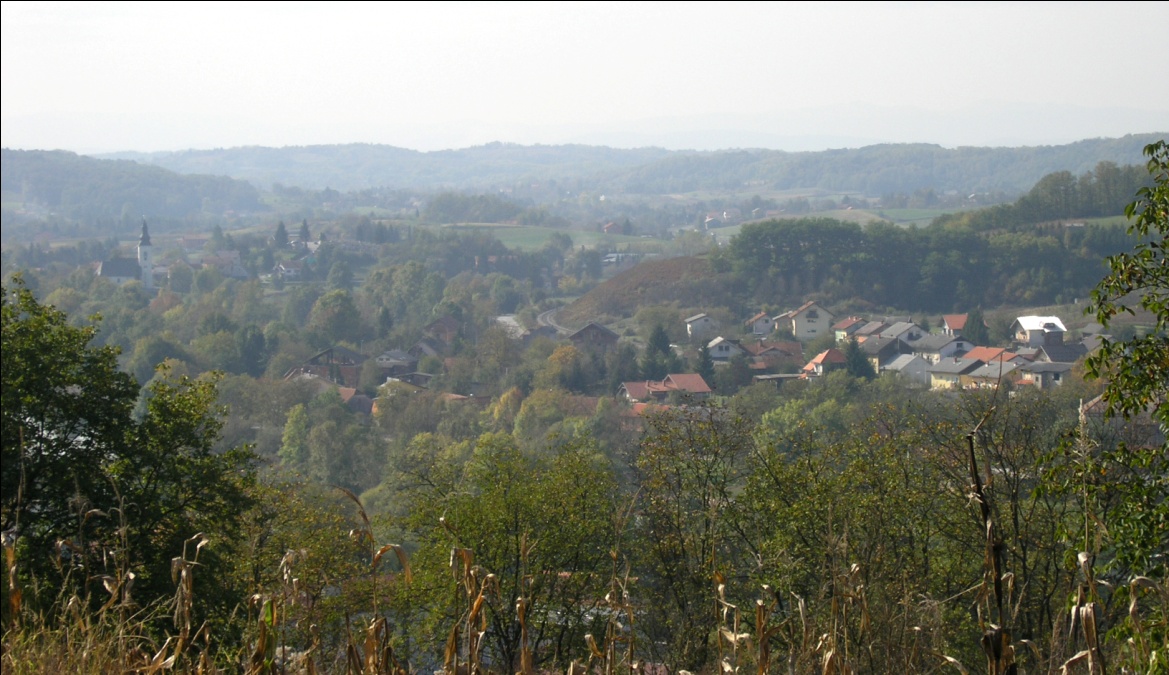 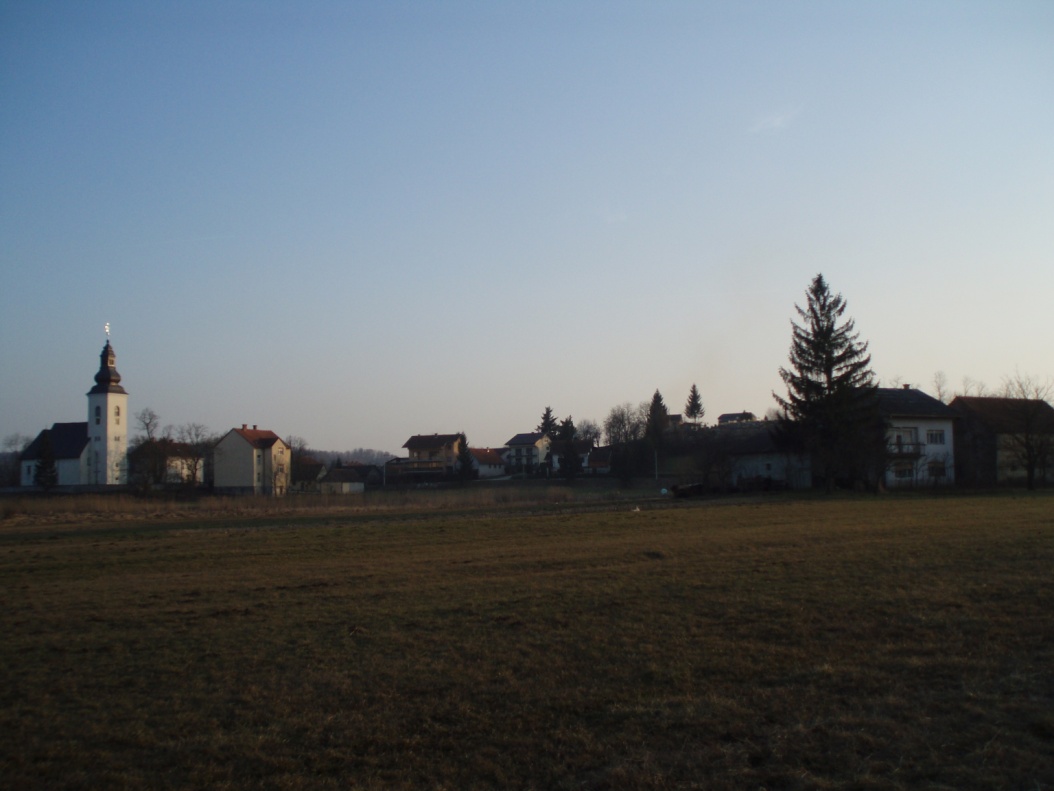 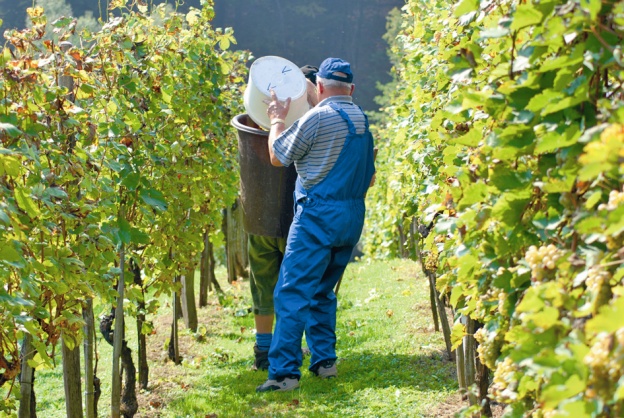 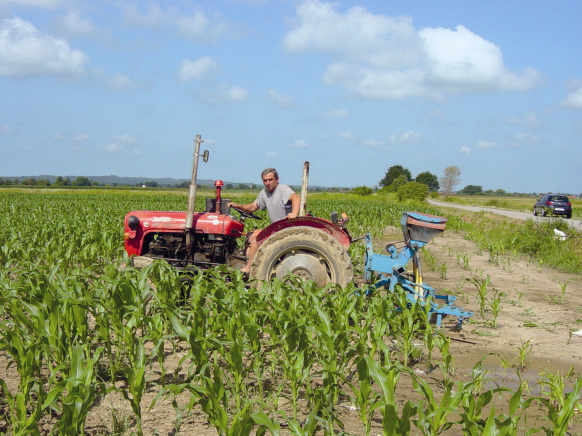 ječam
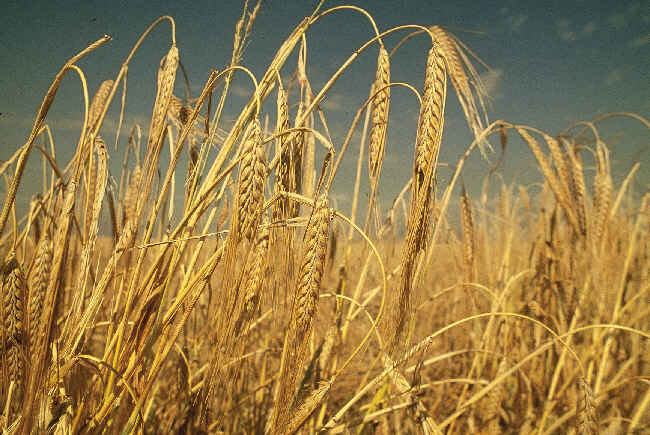 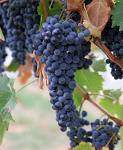 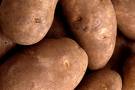 kukuruz
Ratari – obrađuju zemlju
Vinogradari vinova loza
krumpir
ZANIMANJA  LJUDI
Stočari – uzgajaju stoku
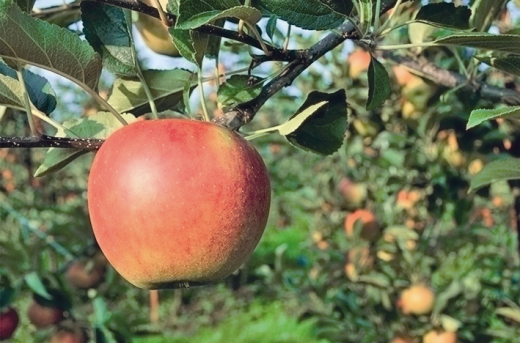 Voćari
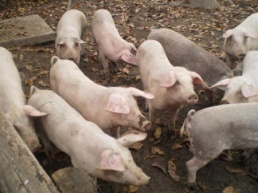 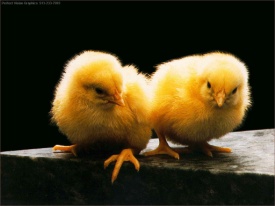 jabuke
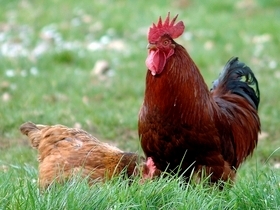 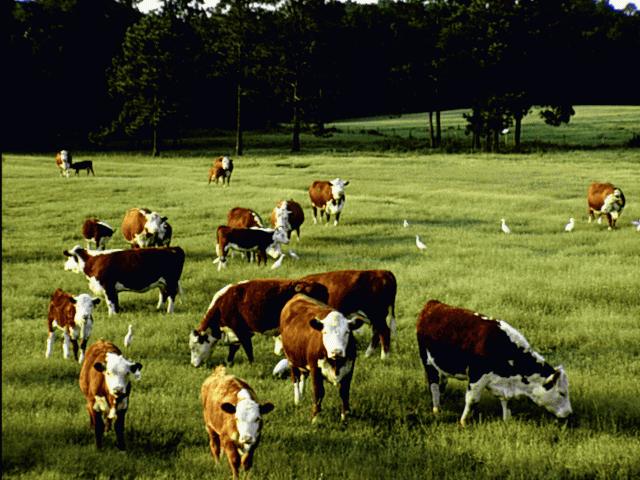 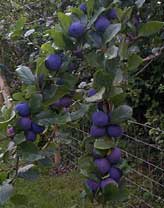 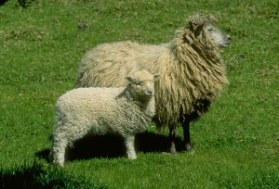 šljive
ZANIMANJA LJUDI U ZAVIČAJU
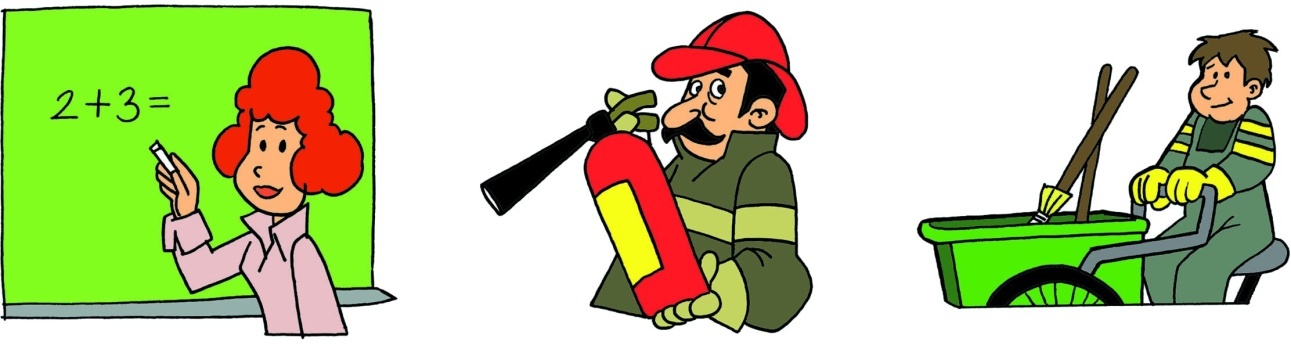 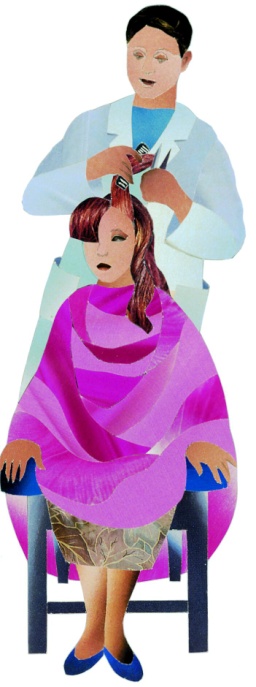 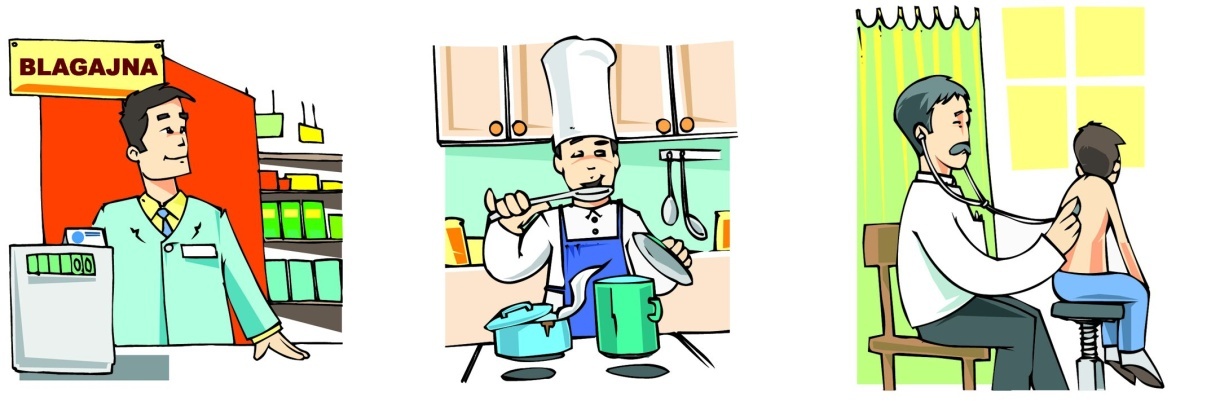 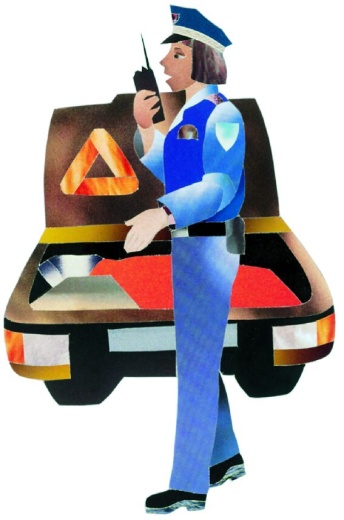 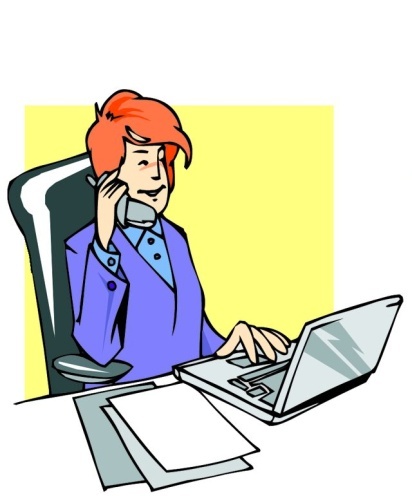 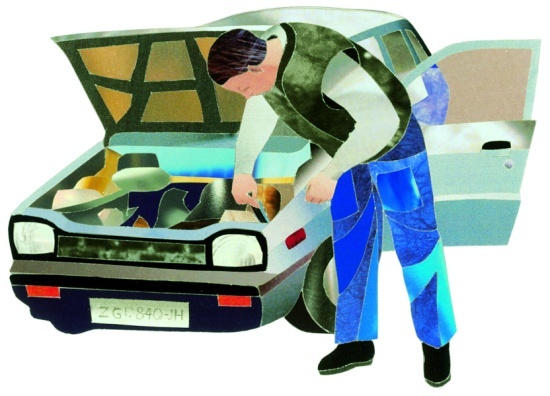 VODE U ZAVIČAJU
TEKUĆICE
STAJAĆICE
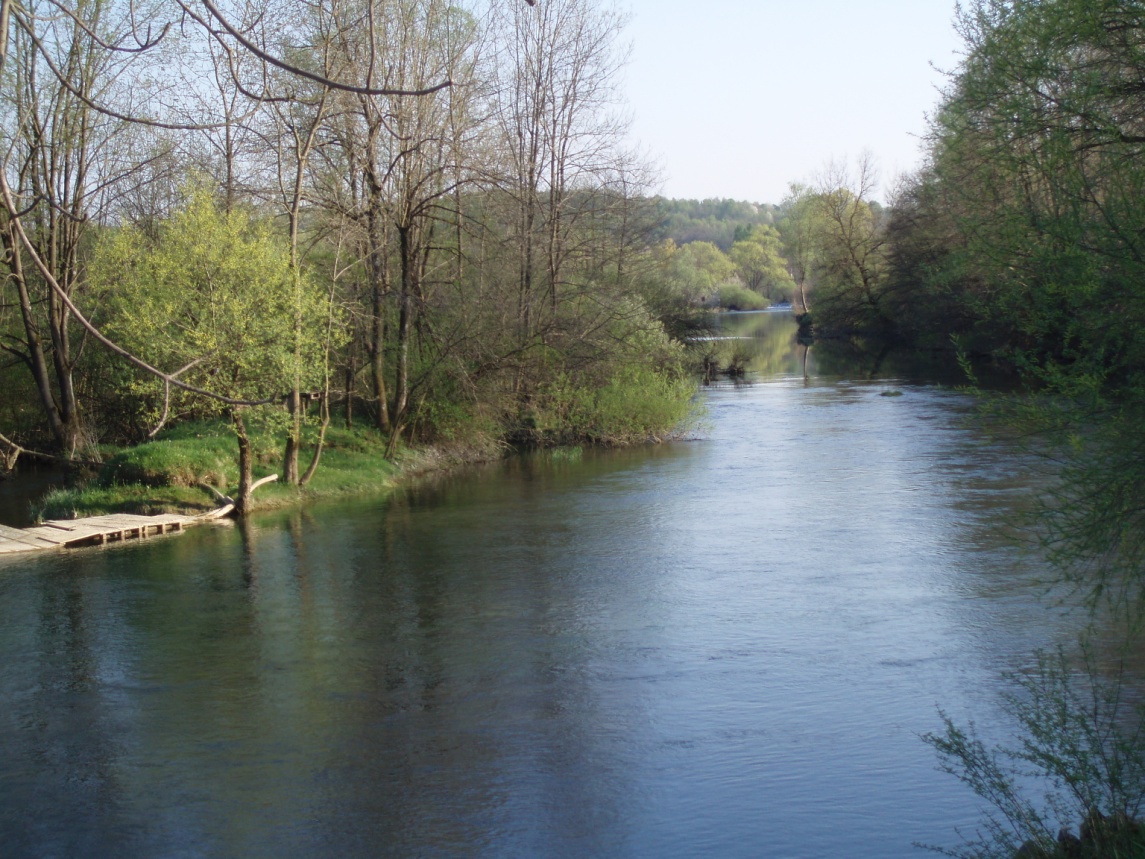 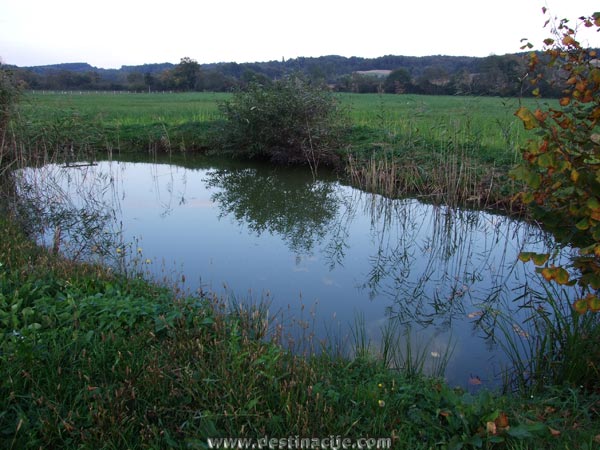 bare
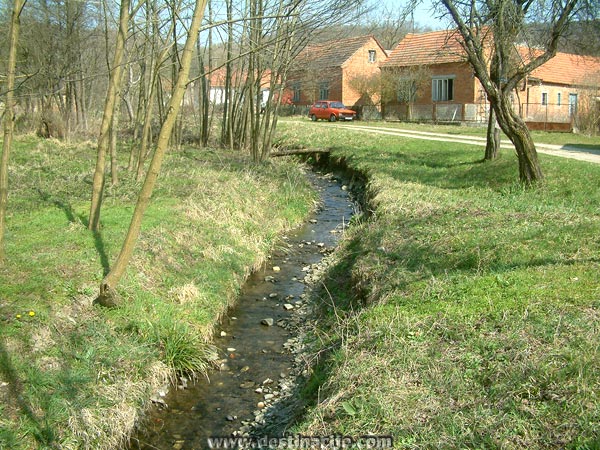 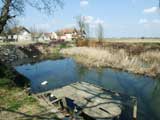 Rijeka Mrežnica
potoci
ribnjak
DIJELOVI VODA TEKUĆICA
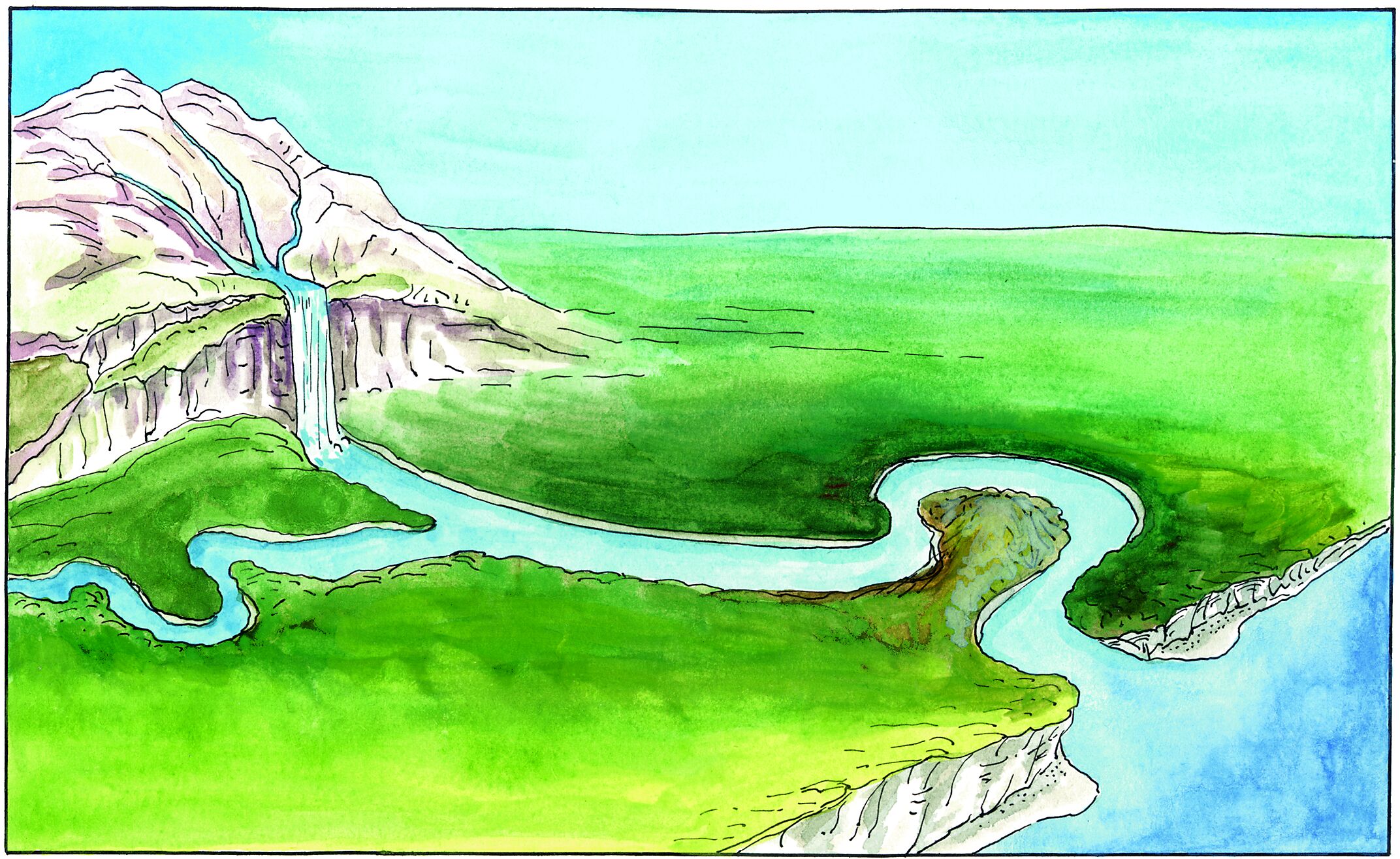 izvor
Lijeva obala
pritoka
korito
Desna obala
ušće